Lom světla
nastává při dopadu svět. paprsku na
  rozhraní dvou průhledných prostředí různé
  hustoty
 čím je prostředí hustší, tím se paprsek
  pohybuje menší rychlostí a naopak
a) z řidšího do hustšího prostředí-  lom ke kolmici
k
α - úhel dopadu
α > β
α
vzduch
β
β - úhel lomu
sklo
Čím je prostředí hustší, tím je rychlost svět. paprsku menší a naopak.
b) z hustšího do řidšího prostředí -  lom od kolmice
α - úhel dopadu
k
α < β
α
sklo
β - úhel lomu
β
vzduch
Čím je prostředí řidší, tím je rychlost svět. paprsku větší
a naopak.
Čočky
průhledná optická prostředí
princip založen na lomu světla
rozdělení
Spojné čočky (spojky) – sbíhavé lomené paprsky




Rozptylné čočky (rozptylky) – rozptýlené lomené paprsky
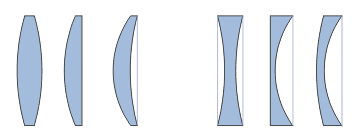 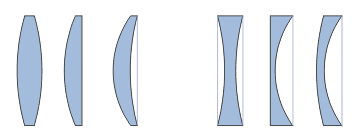 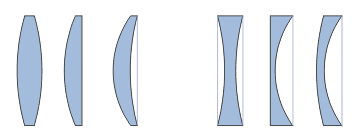 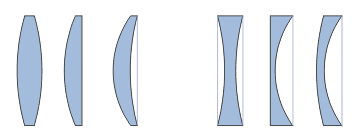 Rozklad světla
Sluneční světlo (bílé světlo) je složeno z různých barev: 


Červená
Oranžová
Žlutá 
Zelená
Azurová
Modrá
Fialová
Těleso má barvu světla, které odráží nebo vyzařuje.
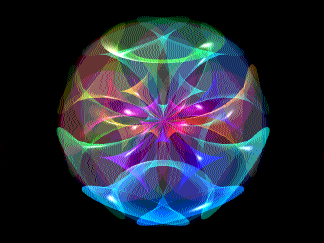 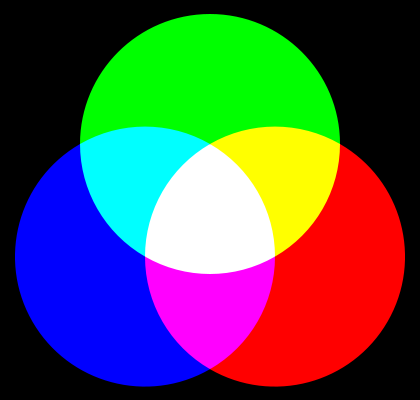 Optický hranol 

slouží k rozkladu světla na spojité spektrum barev 
příklady v praxi: duha, skvrny oleje na vodní hladině, odraz na CD, …)
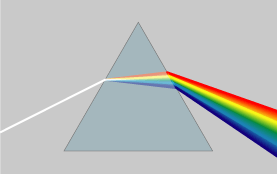 Duha
Vzniká lomem slunečního světla na vodních kapkách v atmosféře.
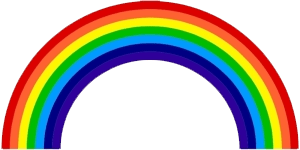 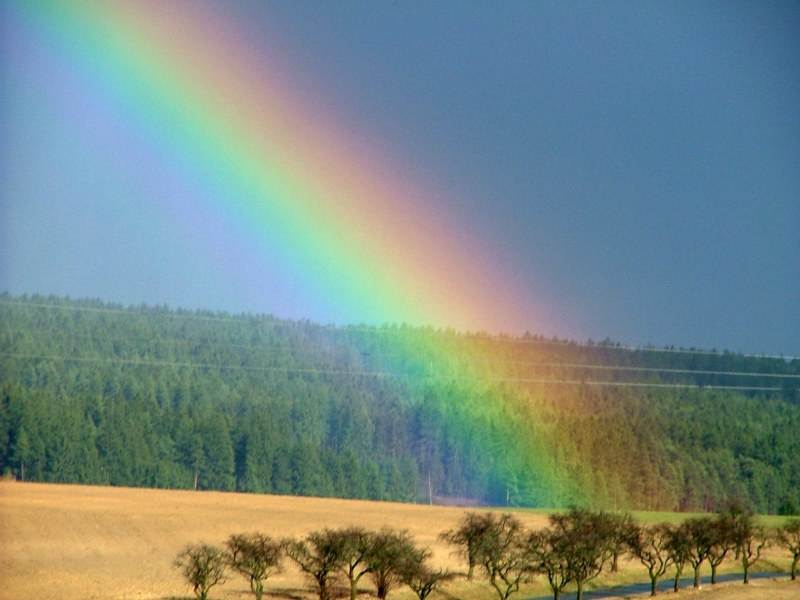